Snow and Heavy Rain over  Algeria and Tunisia  28-29 February 2024
Low pressure system (EMIL Storm) over the Mediterranean sea with occluded front causing  snow fall over Atlas range mountain in  Algeria and Tunisia above 1000 meters and heavy rain leading to flooding in the eastern coast of Algeria. 

Thunderstorms with hail were observed in different regions in Tunisia and Algeria mainly over the coast. 

Strong winds and gusts hit several area.
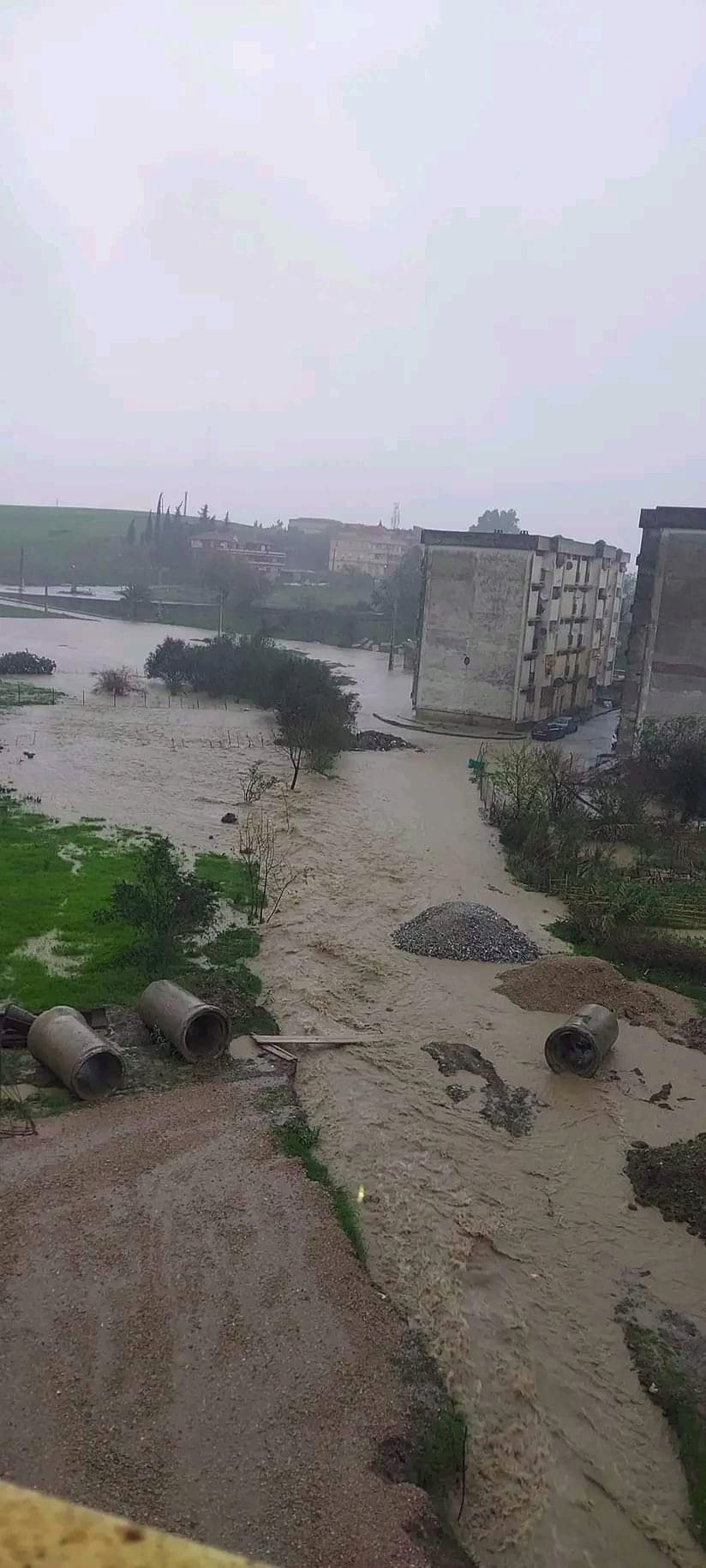 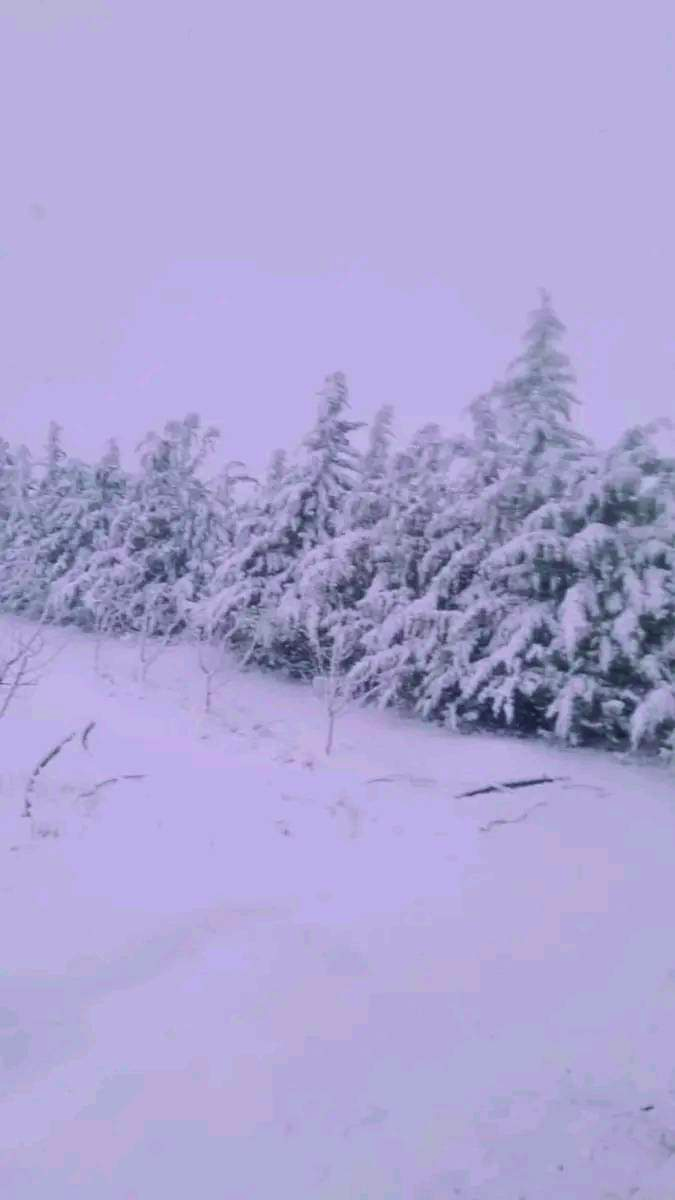 MSG 0-Degree  - Airmass and RDT RGB Animation,  28/02  21UTC - 29/02 06 UTC: 
Low pressure system over the Mediterranean sea with intrusion of warm air  from the south Into a cold air mass.

Severe convection with thunderstorms was observed.
Jijel, Algeria 
(94 mm in 30hours)
Thala mountain, Tunisia
Nabil HASSAINE ( ONM, Algeria) & Wafa KHALFAOUI (INM,Tunisia)